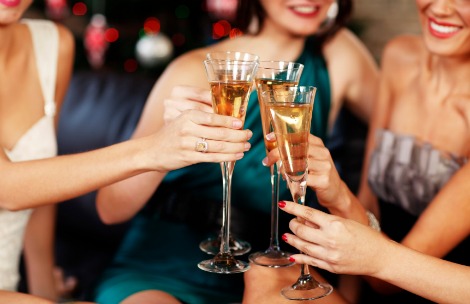 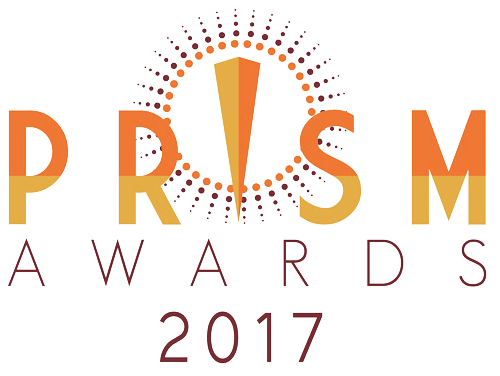 How to Submit an Award Winning Entry 
and Judging Guidelines
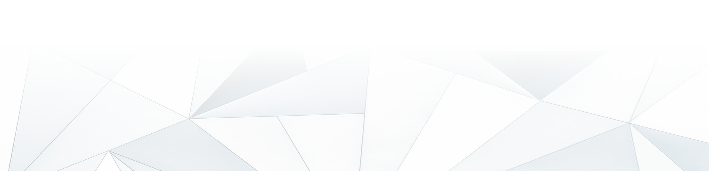 - February  2017 -
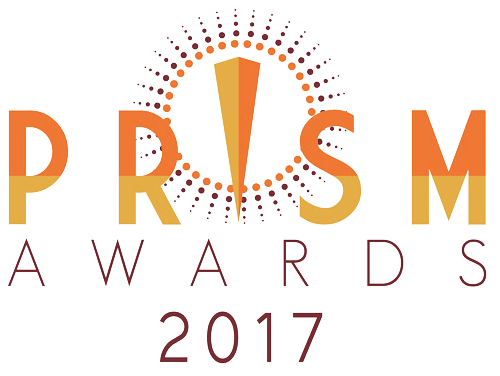 THE WAY AHEAD IN 2017
Richard Edelman - President and CEO, Edelman

What 2016  Delivered 
It  was a shocking year for communicators. We have witnessed a stunning reversal of power between mainstream and social media: The ability to go direct to end users of information through social channels radically disrupted the mainstream news agenda. The inability or unwillingness of citizens to differentiate between fake and authentic news is undermining a fundamental assumption of democracy: the informed voter. The business model of mainstream media is under severe pressure, necessitating substantial cuts in the ranks of journalists and a repurposing of reporters into multi-media news creators. The separation of audience into tribes preferring to reinforce their own views with media of similar ideological stripe makes true debate impossible. 

There is an epidemic of corruption that claimed government leaders in Brazil and Korea, as CEOs were sentenced to jail for bribery.
THE WAY AHEAD IN 2017
10 predictions for the year ahead that could impact those of us in the PR business:

The technology industry will be in the crosshairs - The traditional permissive attitude of tech moguls will not suffice. Privacy and security protocols must seen to be defended and also  how innovation will not risk job losses from automation. 
Companies will be tempted to imitate Trump - Why be subjected to the scrutiny of media when you can go direct to the public? That is a seductive but ultimately flawed concept. Companies should take 
The populist genie Is out of the bottle -   The primary cause is a shift in mentality from a consumption society advantage of social media’s power to connect, but honor the continued role of media in shaping opinion to one focused on job preservation.
4.  Local will prevail over global. Brands should underline their local roots, including the farmers who grow the raw materials. Global brands must find local connection through social purpose.
5.  Native advertising will have to change to survive. Clients  will be looking for something a little more interesting than written content for in-house advertising divisions of publications. Rather video and graphic experiences that tell rich but immediate stories through pictures—full-fledged creative campaigns.
THE WAY AHEAD IN 2017
6.   The fake news epidemic will continue, for now. The  current response by Facebook and Google, to cut off   ad sales for purveyors of fake news will not be enough.  Rather what is required is some form of editorial control, to remove the blatantly false and inflammatory , more than likely from mainstream advertisers.
7.   New voices will fill the void in governance - employee with passion or expertise will be more influential than celebrities or government regulators. Just as video influencers on YouTube have become the new “go-to” in product categories such as video games or haircare.
8.  Every company must be a media company -   Identify the influencers and give them the content to move within their own communities; It’s a new means of narrow-casting.
9.    Companies will reach a new level of transparency. Tell the truth on your company channels, including side effects and negative comments on service, with a path to improvement. 
10.  Sustainability will be led by business. Global environmental policy will move to the household. This is the year for behavior change by consumers, who will take shorter showers and use cold water wash.
CRITERIA
Sectors
Practices
Problem/Opportunity 
(10 points)
Problem/Opportunity 
(10 points)
Research (15 points)
Research (15 points)
Planning (25 points)
Planning (25 points)
Execution (25 points)
Execution (25 points)
Evaluation (25 points)
Evaluation (25 points)
PROBLEM/OPPORTUNITY
Nature of the company or institution for which the programme was conducted
Specific problem or opportunity addressed by the programme
Geographical area in the programme was conducted

 Tips
Do they understand the business, what their  problems, challenges and opportunities are?
Do they refer to competitors and other markets?
Critical to formulate an effective campaign
RESEARCH
The type – desktop, library, perception studies
Key insights

Tips
Relevancy
Quality
Have they used key insights to formulate campaign?
PLANNING
Objectives – with measurable criteria
Target audiences and actions desired of them
Messages to be communicated to the public
Communication channels
Communication vehicles
Action taken to consult with management to secure support for the
      campaign
Tips
Measurement
Relevancy
Quality of messages
Variety and effective channels and vehicles
Strategic thought 
Understanding of target audience – how to communicate with them
EXECUTION
Adjustment to the plan introduced through its  implementation
Difficulties encountered

Tips
The plans implementation
Creativity
Flexibility
EVALUATION
Report back on how the campaign delivered on objectives
Evidence – media coverage
Advertising Value Equivalent (AVE) evaluation is not considered a  measurement of outcomes.  Should you submit AVE values as part of the evaluation, please note that only a 1:1 value will be considered.

Tips
ROI for client
Substantiate comments and results
Difficult to truly show value if objectives have no measurement
COMMON AREAS OF DEVELOPMENT
Categories not properly addressed - the basic elements: 
Quantifiable objectives
Key messages
Key insights
Creativity
How results tie back to objectives
Clear understanding of the clients problem 
The entry wasn’t a true reflection of the work done
WORD COUNT
Be  a maximum of twelve hundred words (1200).
Entries must adhere strictly to this rule.  Count the number of words in the actual executive summary prior to adding all the additional photos with captions etc. The minimum size of type that may be used is 12 point. It must be entirely in English.
IMPORTANT DATES
Entries close 17 March 2017
Judges briefing 24 March 2017
Final Judging 7 April 2017
Final judging, Campaign of the Year  20 April 2017
The Awards event  on Saturday 6 May 2017
FOR INFO
At least five judges evaluate every category with the scores being tallied to attach an aggregate score for each entry: 60-70 - Bronze70-80 -  Silver 80+ - Gold
Only one Bronze, Silver and Gold awarded.


This years hashtag, which will be permanent #prism2017
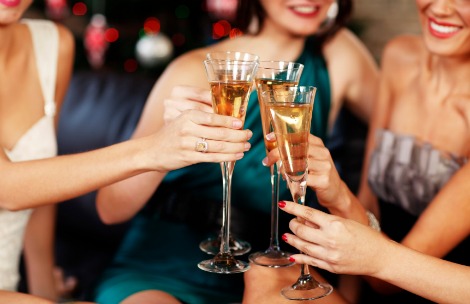 Why you need to enter the Awards!
Last Years Campaign of the  Year Winner  - Janine Lloyd – PR Expert 
Creating Groundswell for South Africa's first Dance Movie

“From a marketing perspective, it has given us a great marketing pitch.  It has enabled us to hone our message. I don’t have to sell  PR Expert so hard any more. Once people hear about us having won the PRISM Gold Award, people say “Wow, we want to work with you”.  There is not such a “ hard sell” involved.

Our revenue has doubled over the last 3 months!!
It is a great door opener – we send out links with press releases about our win, videos etc. 
We just get an appointment!
Existing clients love the fact we have won a PRISM! They are proud to be associated with us! 
They have even given us leads! 

NB:  You really need to leverage your win - we have leveraged it a lot – website, social  
channels etc.  
You have to leverage it. The business won’t just come to you. You have to maximise your win.”

It has also enhanced Janine’s own profile – she have been approached by agencies to speak  at 
big events because of the Award
Splash PR and Media Consultants won the overall  Gold PRISM Award for their hugely successful ‘Vote for Table Mountain’ campaign. Founder and CEO Kerry Seymour says that winning the overall Gold Award certainly propelled Splash PR into the spotlight.
 
“I received many interesting calls and even some very unusual business proposals,” says Seymour. “I also had two offers to buy the company immediately after we won the award! But more importantly, the client was really excited to share the win and  they spread the news widely to their stakeholders. Some of our other longstanding clients have said they always knew Splash PR was worth gold and our new clients immediately felt comforted in their choice of an award-winning firm.” 
 
“The PRISM Awards also do wonders for staff morale,” says Seymour. “The team worked really hard on this campaign, and it’s so cool to be able to tell your family and your mates you work for an award-winning agency. Splash has had a flood of enquiries and referrals since the award and piles of promising CVs have landed on my desk!”
Questions?